Figure 4 Compilation of P-wave velocity models from the literature for Sicily, computed by Chiarabba & Frepoli 1997 ...
Geophys J Int, Volume 189, Issue 3, June 2012, Pages 1237–1252, https://doi.org/10.1111/j.1365-246X.2012.05392.x
The content of this slide may be subject to copyright: please see the slide notes for details.
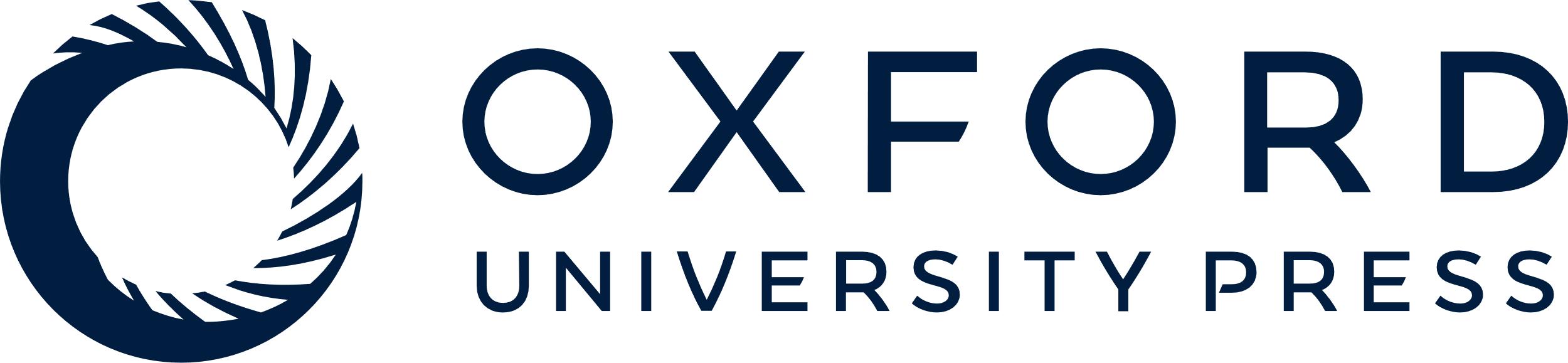 [Speaker Notes: Figure 4 Compilation of P-wave velocity models from the literature for Sicily, computed by Chiarabba & Frepoli 1997 (model a); Chironi et al. 2000 (models b and c); Lavecchia et al. 2007a (model d), Barberi et al. 2004 and Billi et al. 2010 (models e–g).


Unless provided in the caption above, the following copyright applies to the content of this slide: © The Authors Geophysical Journal International © 2012 RAS]